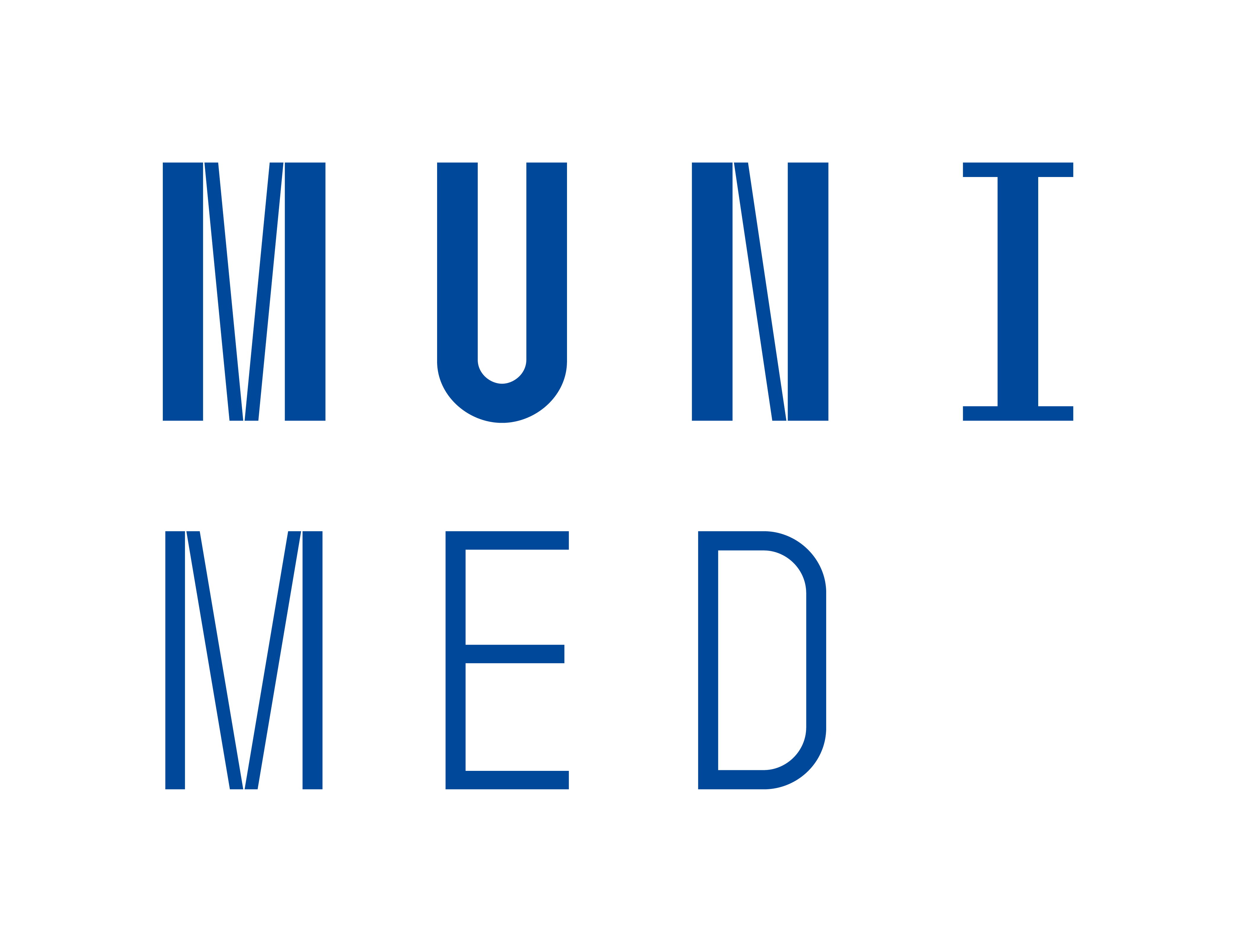 Hemostais
Amir Samadian m.d
Department of physiology
Autumn 2021
Learning objectives
Primary hemostasis & thrombocytes
Secondary hemostasis –  Hemocoagulation (protein vs cell model)
Regulation of hemostasis 
Basic Coagulation tests 
Circulation and hemostasis
Hemostasis
Integrity of the blood vessel is necessary to carry blood to tissue.
 Damage to wall is repaired by hemostasis (by formation of thrombus (clot) at injury site)
 Prevention of blood loss require the interaction of blood vessels, platelets , coagulation factors , fibrinolytic agents
4 steps of Hemostasis
Hemostasis occurs in 4 steps :
 Vascular phase (transiant vasoconstriction)
 Platelet phase (Primary hemostasis)
Coagulation phase (Secondary hemostasis)
Fibrinolytic phase
Hemostasis following injury to the vessel
Platelets
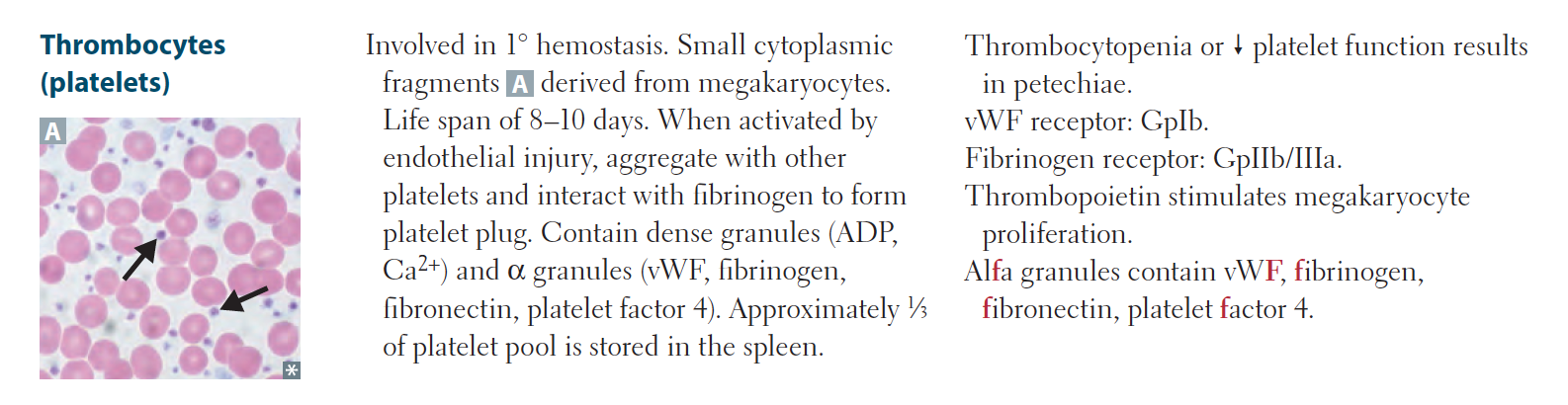 Platelet structure
Contractile element called thrombosthenin helps in clot retraction.
Dense bodies contain:
ADP, an aggregating agent
Calcium, a binding agent for vitamin K–dependent factors
α-Granules contain:
 vWF
 Fibrinogen
 Platelet-derived growth factor (PDGF), 
 Platelet factor 4 (PF4),  (a heparin-neutralizing factor)
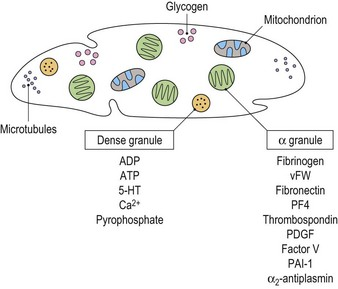 Primary hemostasis – 4 steps (results in formation of weak platelet plug)
Transient vasoconstriction of damaged vessel 
Mediated by reflex neural stimulation and endothelin release from endothelial cells

Platelet adhesion to the surface of disrupted vessel 
Von willbrand factor (vWF) binds exposed subendothelial collagen (SEC)
Platelets bind vWF using GP1b
Note : vWF is drived from Weibel-Palade bodies of endothelial cells and a-granules of plateles 

Platelet degranulation 
Adhesion induces shape change in platelets and degranulation with release of multiple mediators ;
ADP is released from platelet dense granules ; promotes exposure of GPIIb/IIIa receptors on platelets 
TXA2 is synthesized by platelet cyclooxygenase (COX) and released ; promotes platelet aggregation
 
Platelet aggregation 
Platelets aggregate at the site of injury via GPIIb/IIIa using fibrinogen (from plasma) as a linking molecule, results in formation of platelet plug 
Platelet plug is weak ; coagulation cascade (secondary hemostasis) stabilizes it
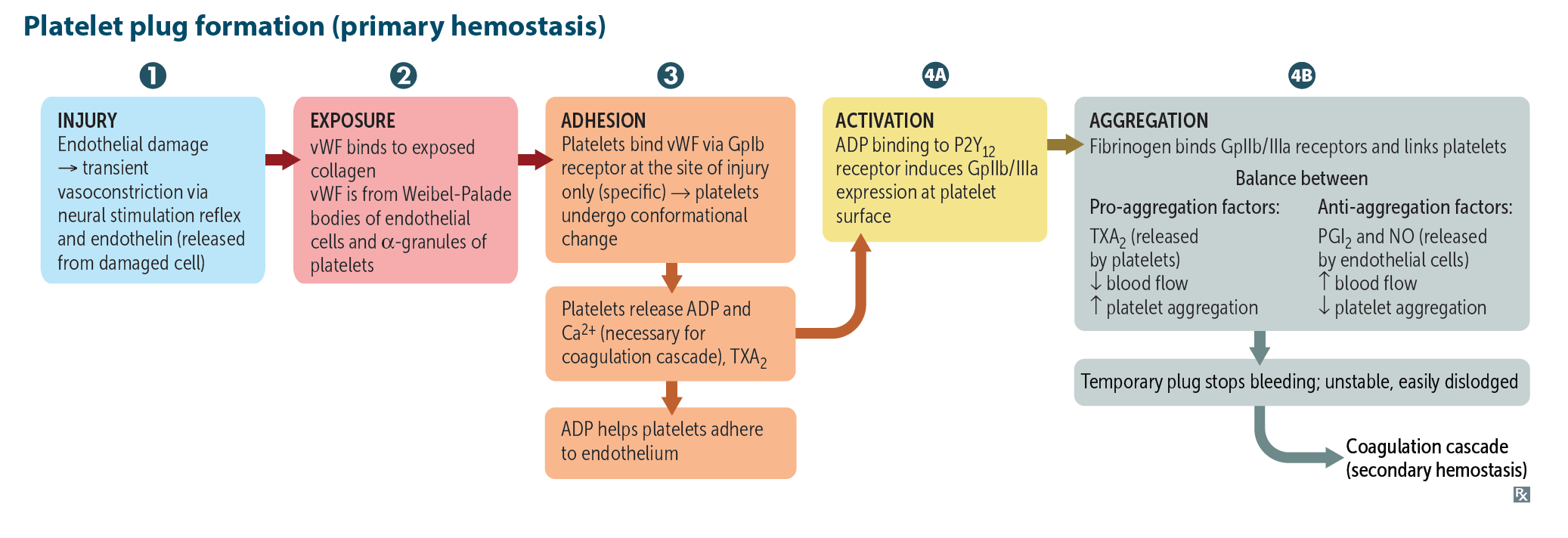 Platelet Adhesion, Activation & Agreggation (3A)
Secondary hemostasis
Secondary hemostasis : stabilizes the platelet plug and is mediated by the coagulation cascade
 coagulation cascade generates thrombin (FIIa) which converts Fibrinogen in the platelet plug to fibrin 
Fibrin is then cross-linked, yielding a stable platelet-fibrin thrombus. 
 Factors of the coagulation cascade are produced in the liver in an inactive state

Activation requires : 
1. Exposure to an activating substance 
Tissue Factor (TF)  F VII (extrinsic pathway)
Subendothelial collagen (SEC)  F XII (intrinsic Pathway)
2. Phospholipid surface of the platelets 
3. Calcium (derived from platelet dense granules)
Coagulation cascade made easy (protein based model)
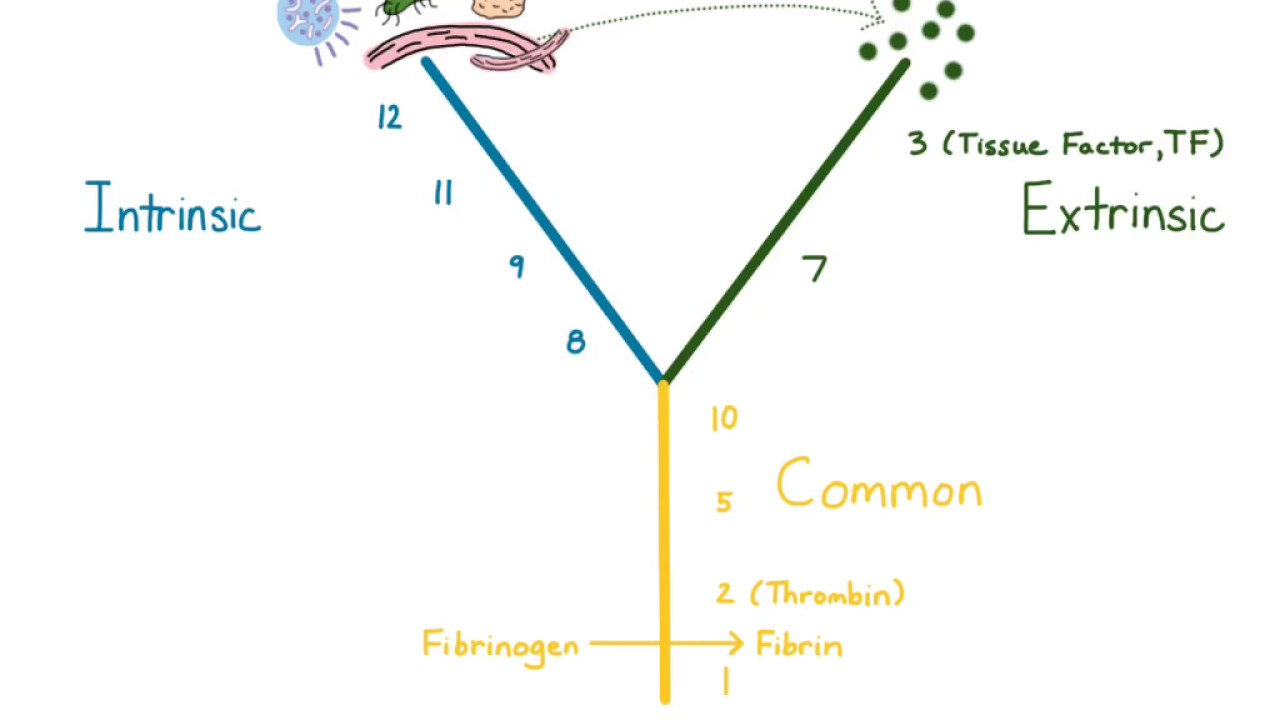 Cell-model theory of coagulation
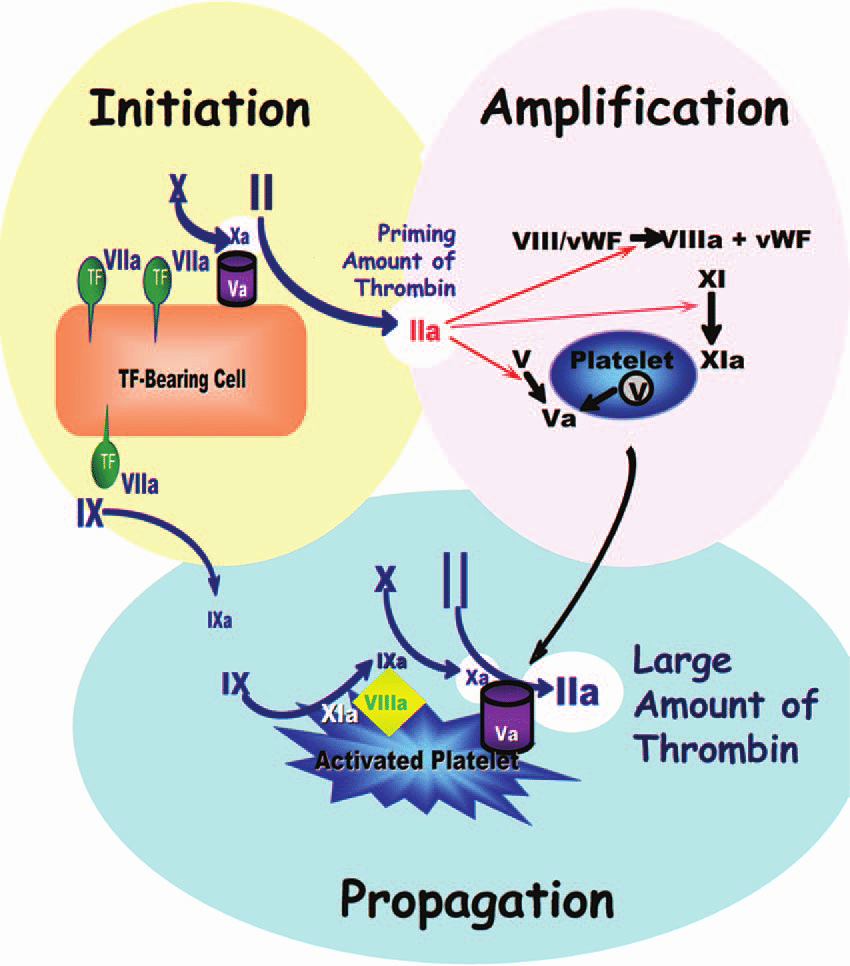 https://www.youtube.com/watch?v=T4MG7bzQ2NI&t=58s&ab_channel=ThePhysiologyChannel
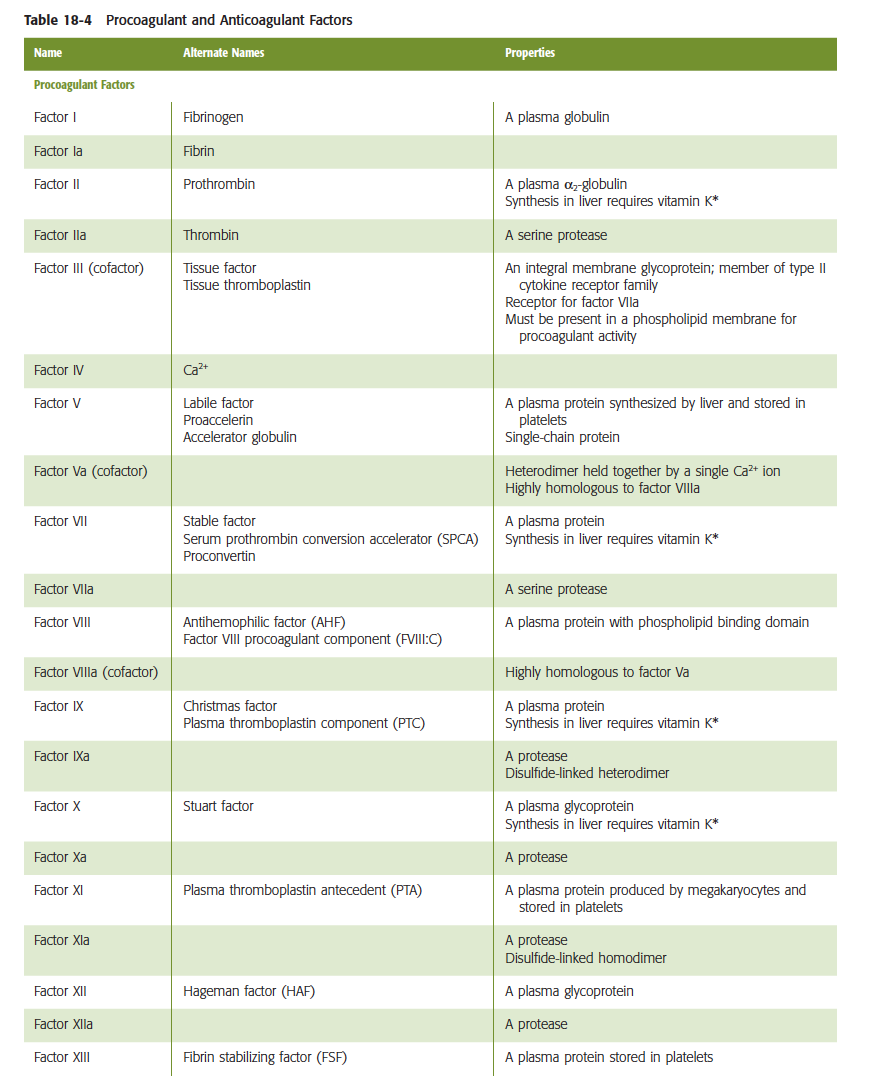 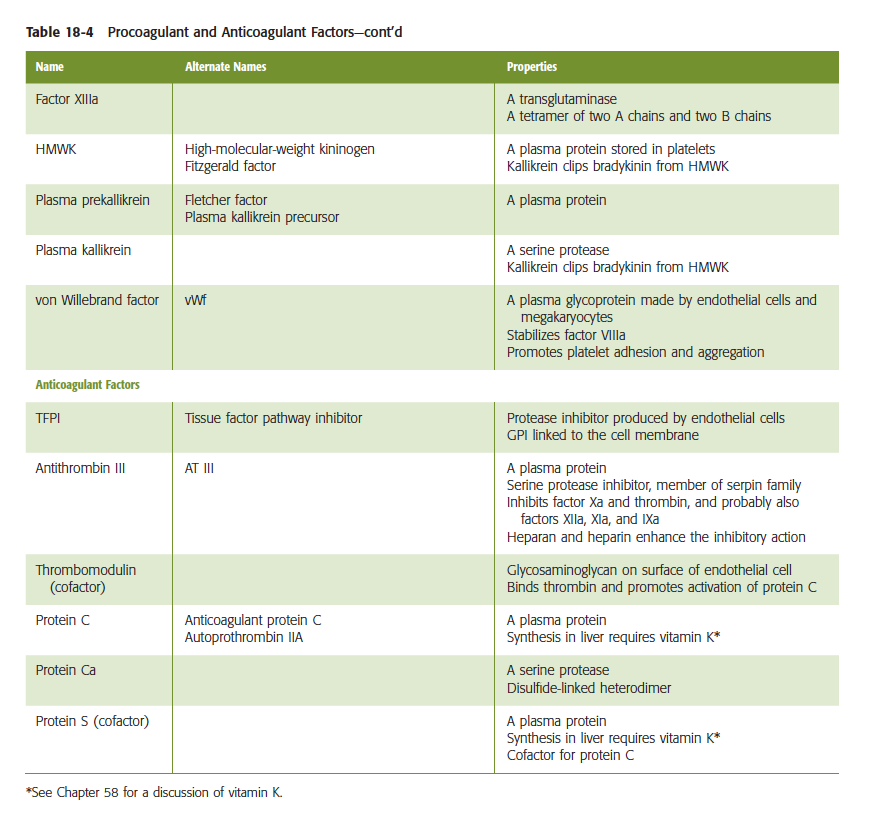 Vitamin K dependent 
Coagulation factors
Fibrinolytic phase
a. Tissue plasminogen activator (tPA) activates plasminogen to release the enzyme plasmin. 
Plasmin 
Cleaves insoluble fibrin monomers and fibrinogen into fibrinogen degradation products (FDPs) (note : Fragments of cross-linked insoluble fibrin monomers are called d-dimers.)
Degrades factors V and VIII, and fibrinogen
3. α2-Antiplasmin, which is synthesized in the liver, inactivates plasmin.
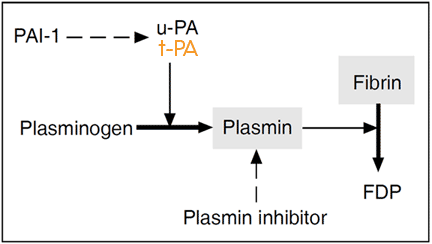 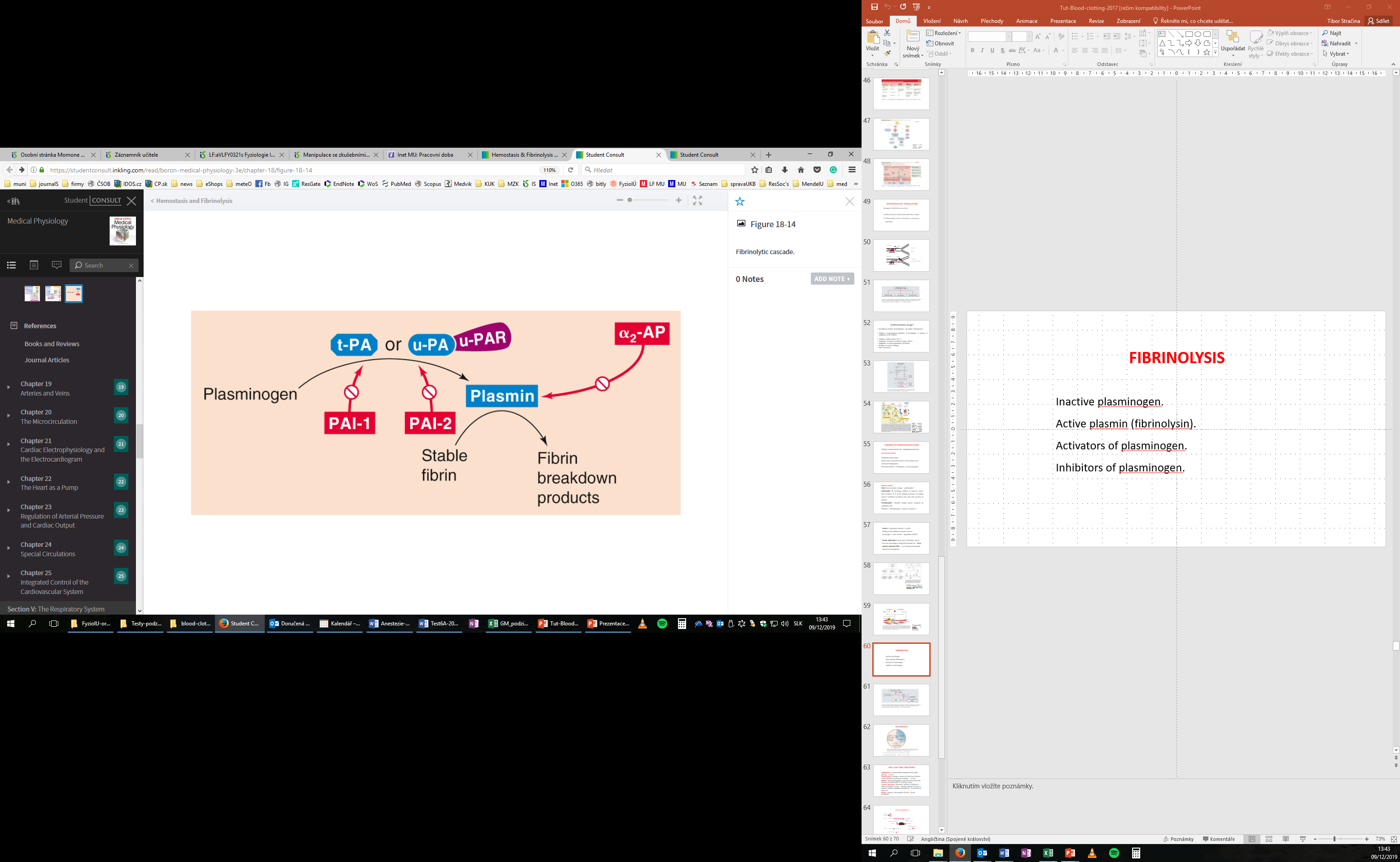 Fibrinolytics
Coagulation tests (PT,INR,PTT)
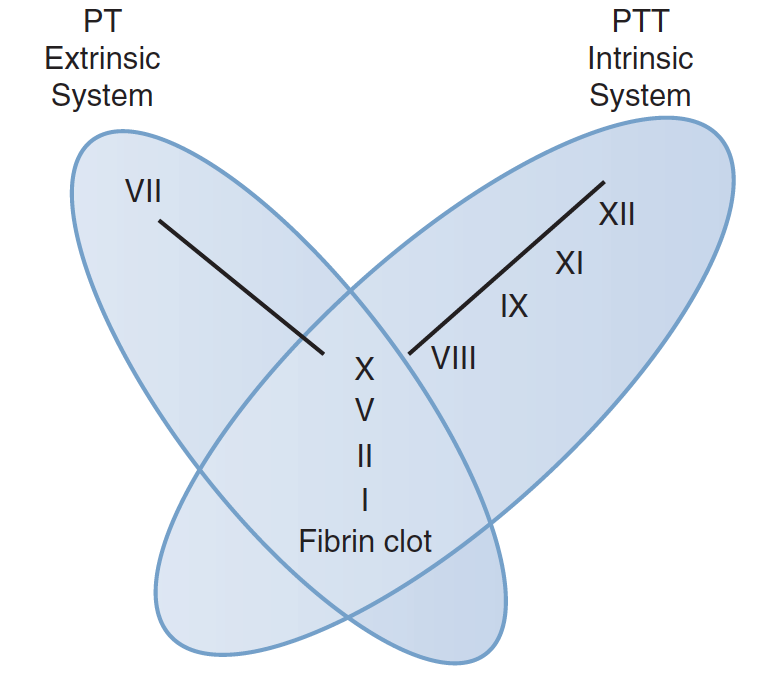 Platelet test
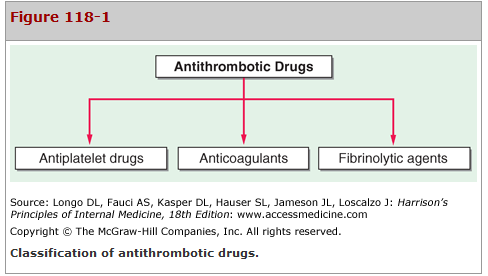 antithrombotics
Antiplatelets
We influence function of thrombocytes, not number of throbocytes!

Inhibitors of cyklooxygenase/inhibitors of thromboxane A2 synthesis or antagonists of the receptors
 Inhibitors of ADP receptors (P2Y12) 
Antagonists of protease-activated receptors (PAR-1)
Antagonists of surface glycoproteins (GP IIb/IIa)
Blockage of serotonin pathway
Other mechanisms
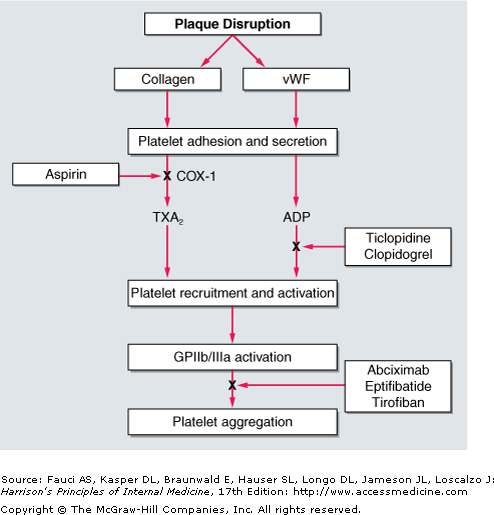 Anticoagulant
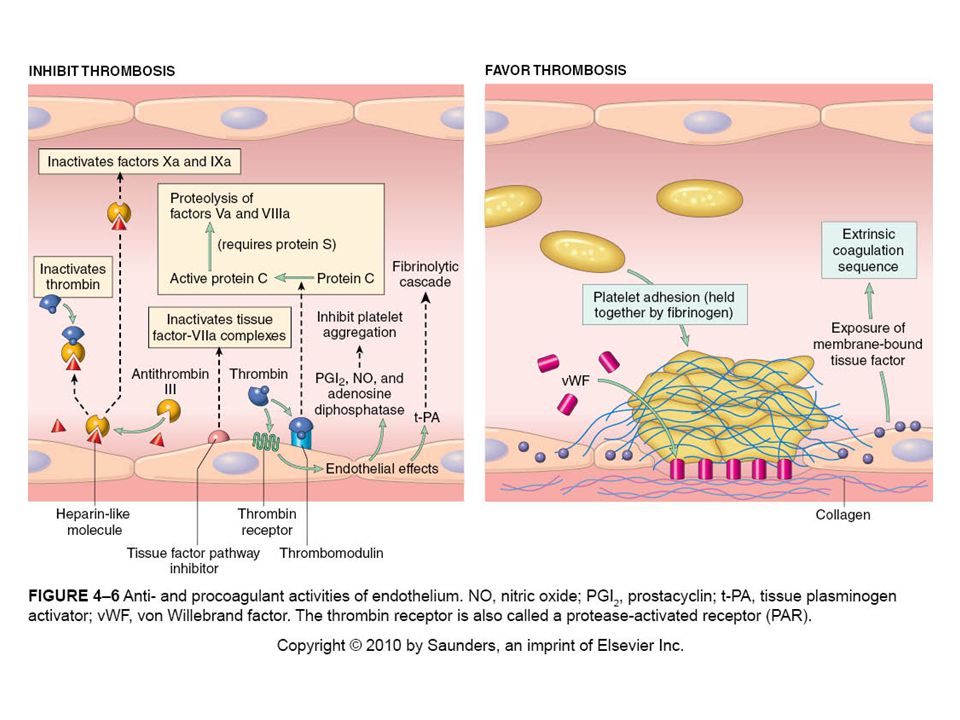 Role of Endothelial cells in hemostasis
Endothelial cells prevent thrombosis by several mechanism ;
Block exposure of to Subendothelial collagen (SEC) and Tissue Factor (TF)
Produce Prostacyclin (PGI2) and NO  Vasodilation and inhibition of platelet aggregation
Expresses heparin-like molecules  augment antithrombin III  ATIII inactivates thrombin (FII) and other factors (XII,XI,IX,VIII,X)
Expresses Tissue Plasminogen aktivator (t-PA)  converts plasminogen to plasmin  cleaves fibrin and fibrinogen/destroys clotting factors & inhibit platelet aggregation
Expresses thrombomodulin  thrombin-thrombomodulin complex  activates Protein C (together with Protein S)  inactivates factor V and VIII
Plasminogen aktivator inhibitor (PAI)  inhibits activation of plasminogen to plasmin
Factors enhancing thrombus formation
Thromboxan A2  Vasoconstrictor and enhances platelet aggregation
Von willbrand factor (vWF)  Platelet adhesion molecule
Tissue thromboplastin (Factor III)  activates factor VII (exterinsic pathway)
Endothelial function
Thrombosis - Virchows triad
Blood flow in the vessels
Blood flows in the vessels in continues and streameline (straight line) fashion  laminar flow
 laminar flow keeps platelets and clotting factors dispersed and inactivated (anti-thrombotic)

Stasis or Turbulance blood flow  increase risk of Clot formation (thrombosis)
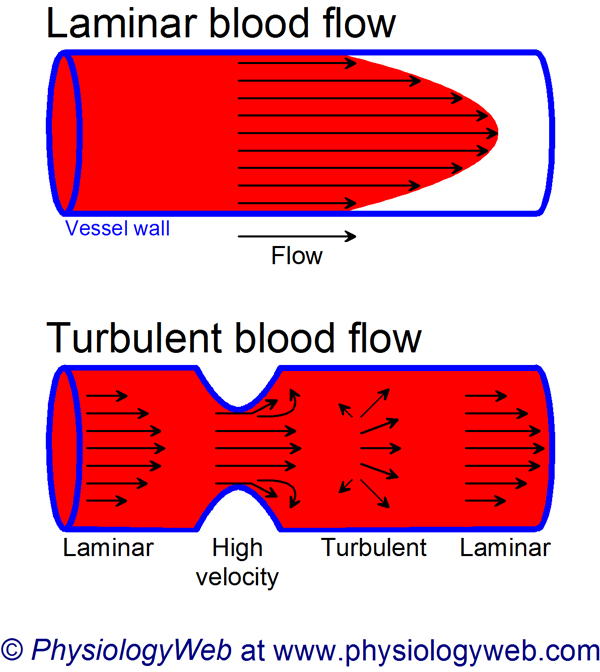 LAMINAR VS. TURBULENT FLOW
Laminar flow is streamlined (in a straight line), turbulent flow is not.
Reynolds’ number predicts whether blood flow will be laminar or turbulent.


When Reynolds’ number is increased, there is a greater tendency for turbulence, which causes audible vibrations called bruits.
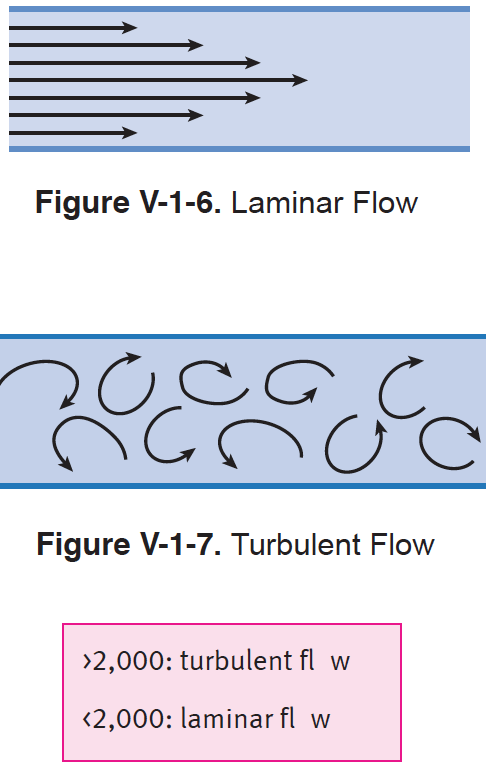 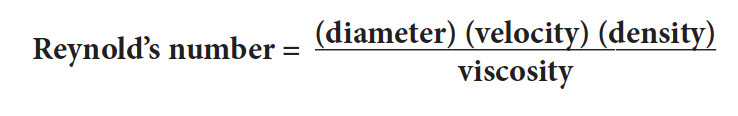 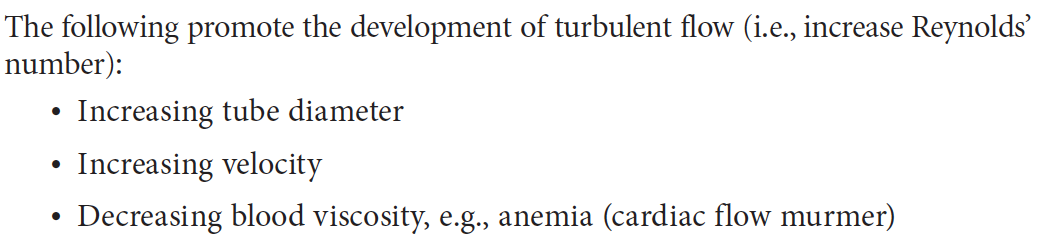 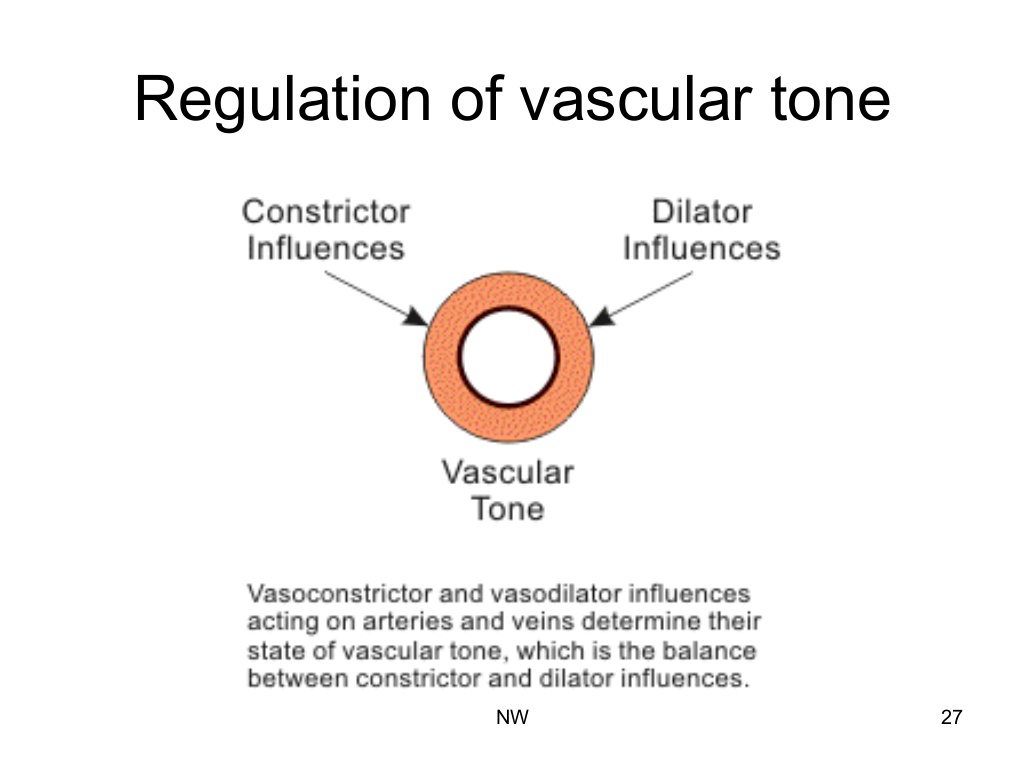 Courtesy of Prof.Babula
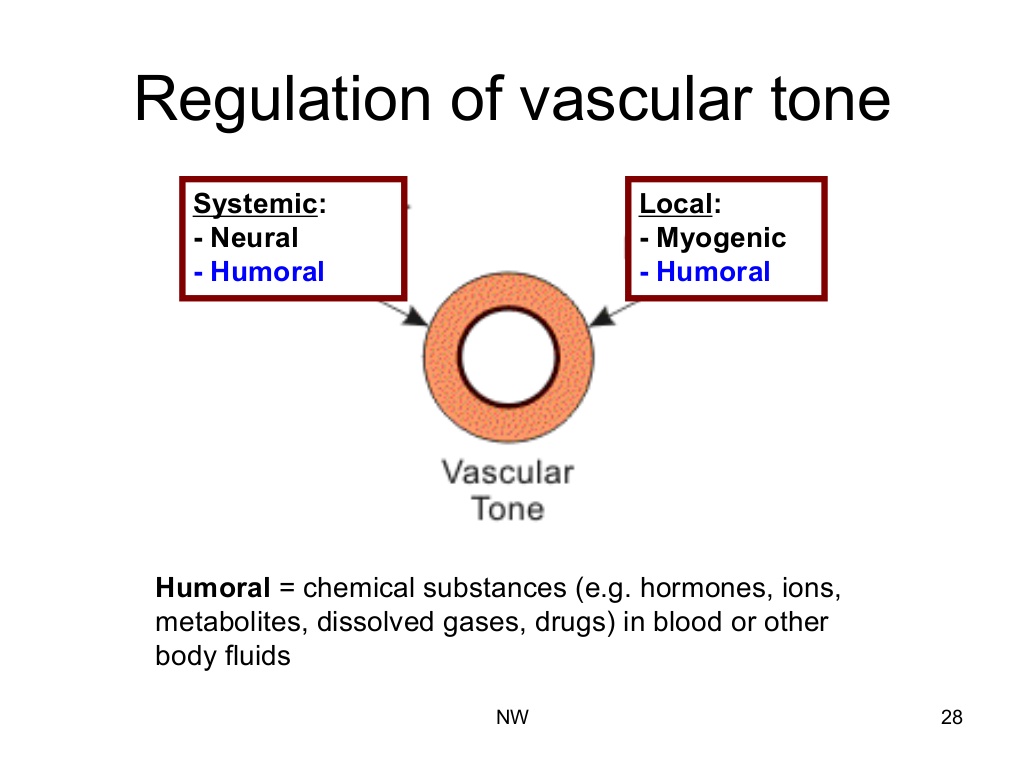 Courtesy of Prof.Babula
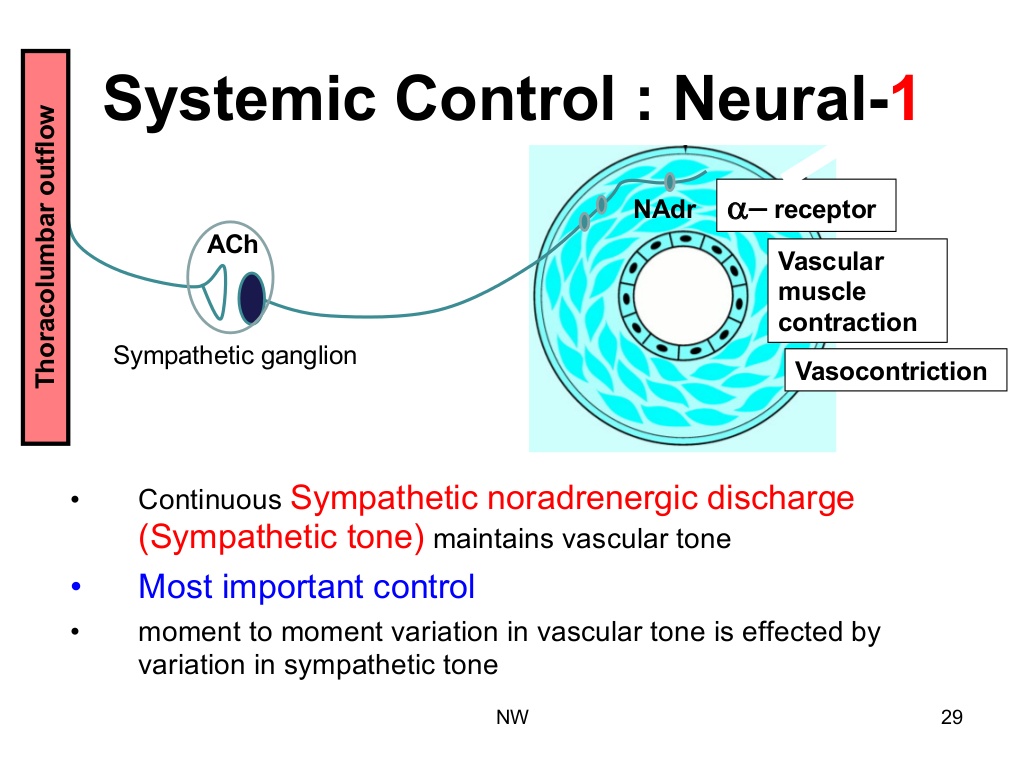 Courtesy of Prof.Babula
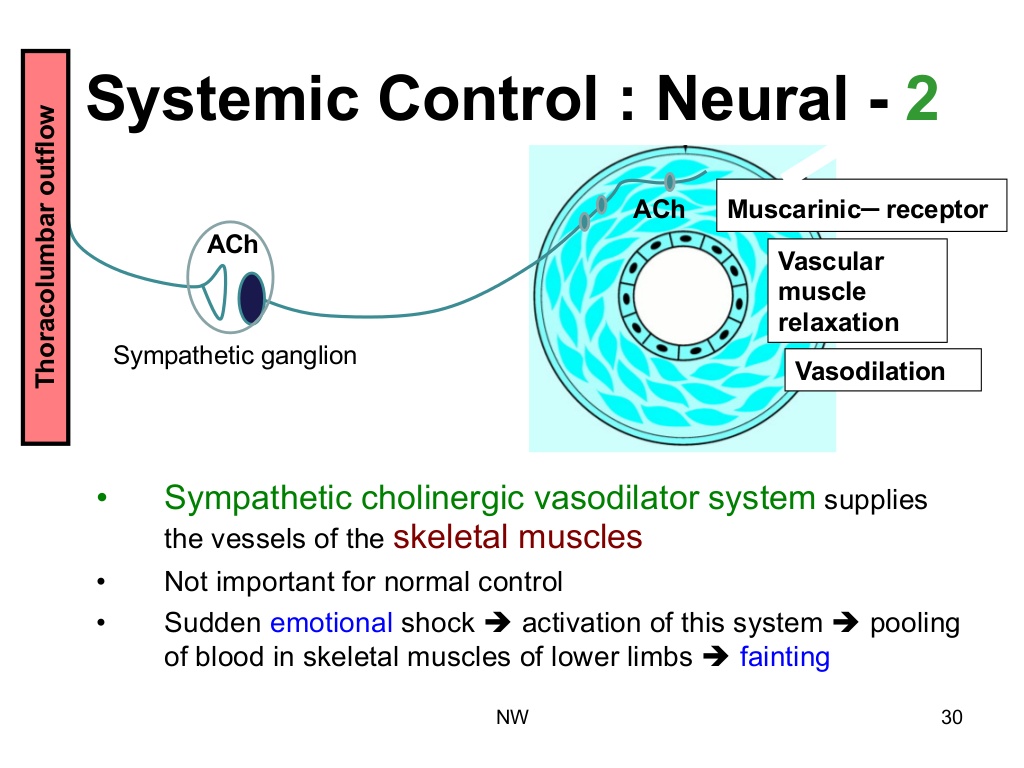 Courtesy of Prof.Babula
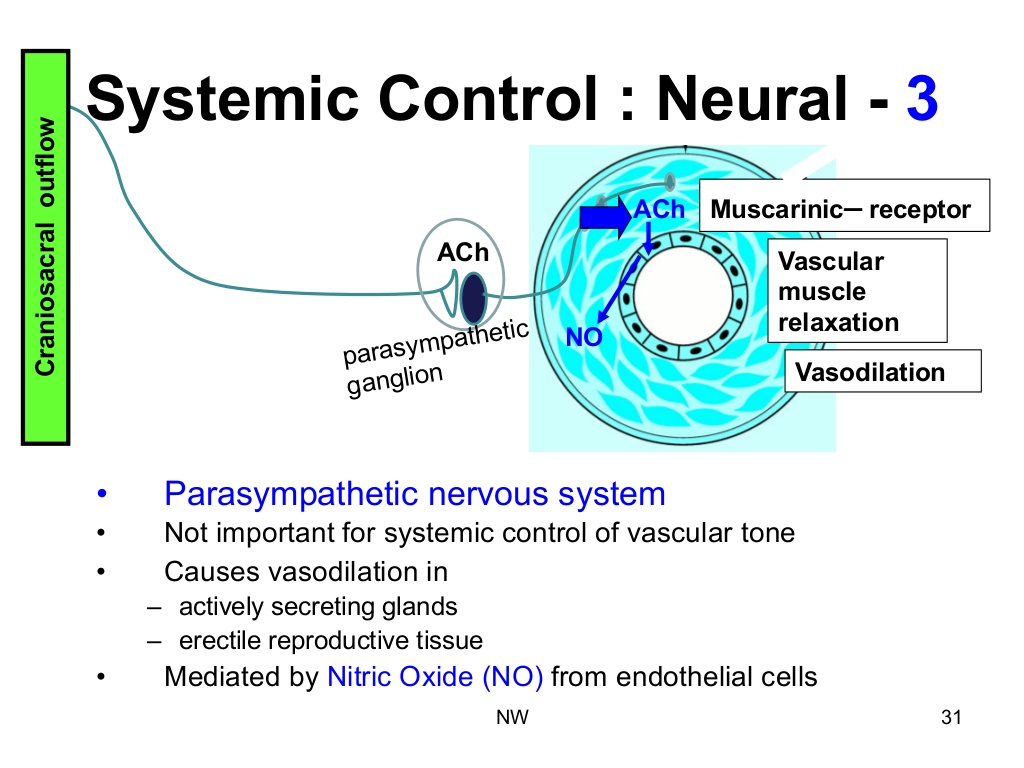 Courtesy of Prof.Babula
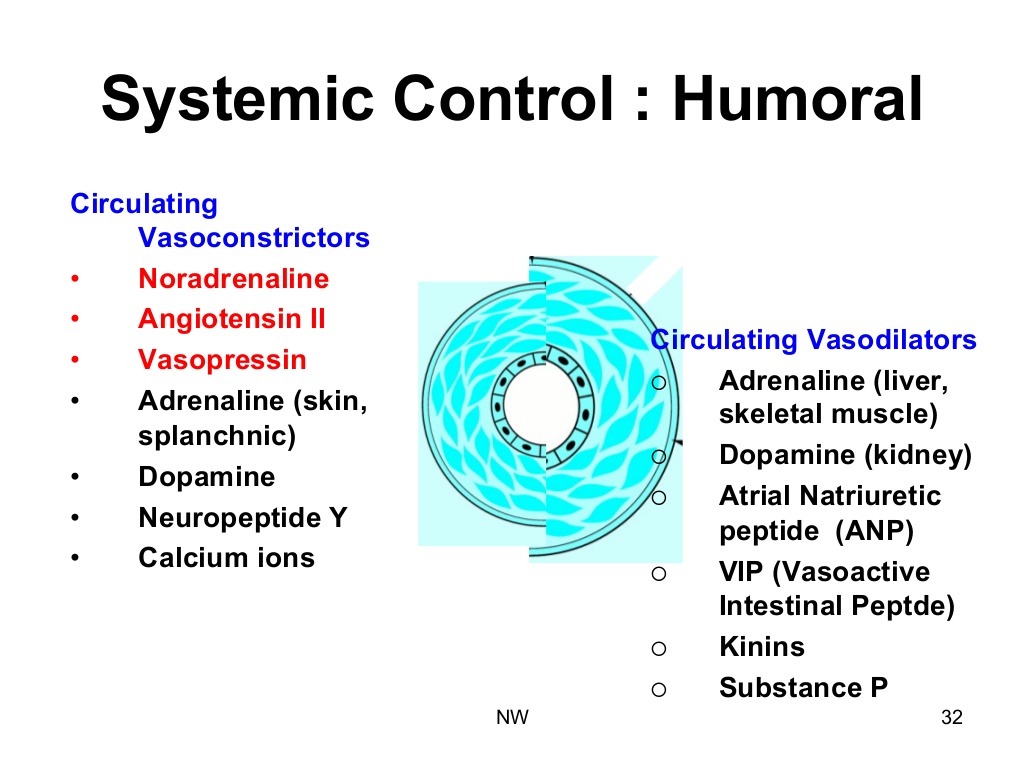 Courtesy of Prof.Babula
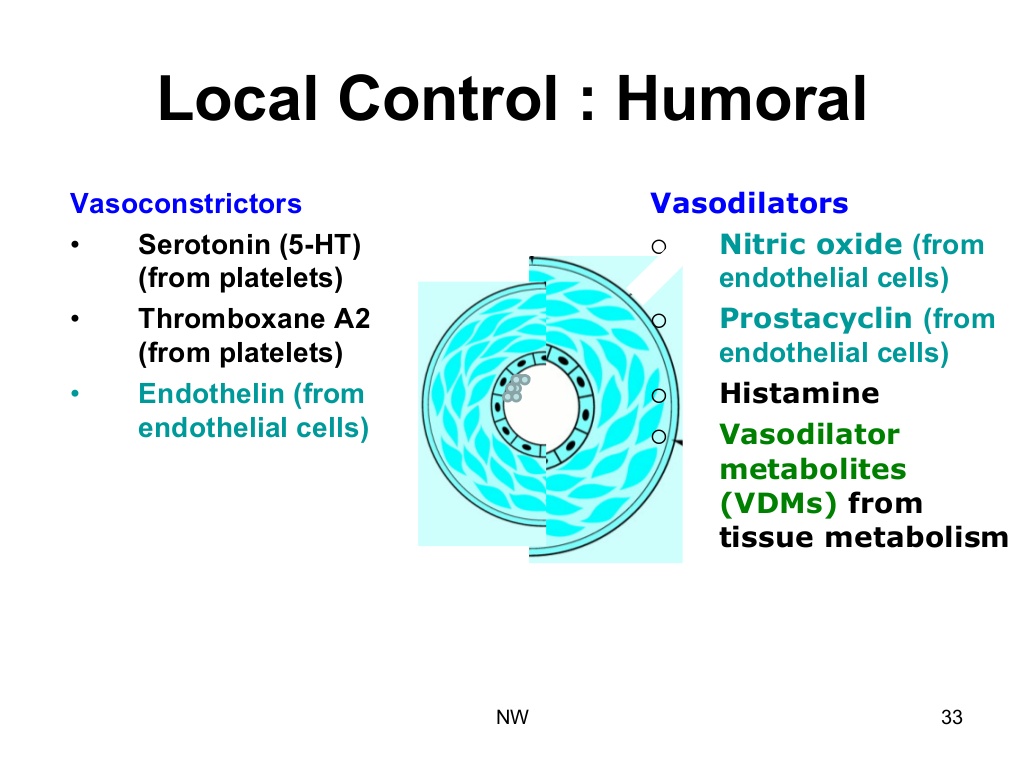 Courtesy of Prof.Babula
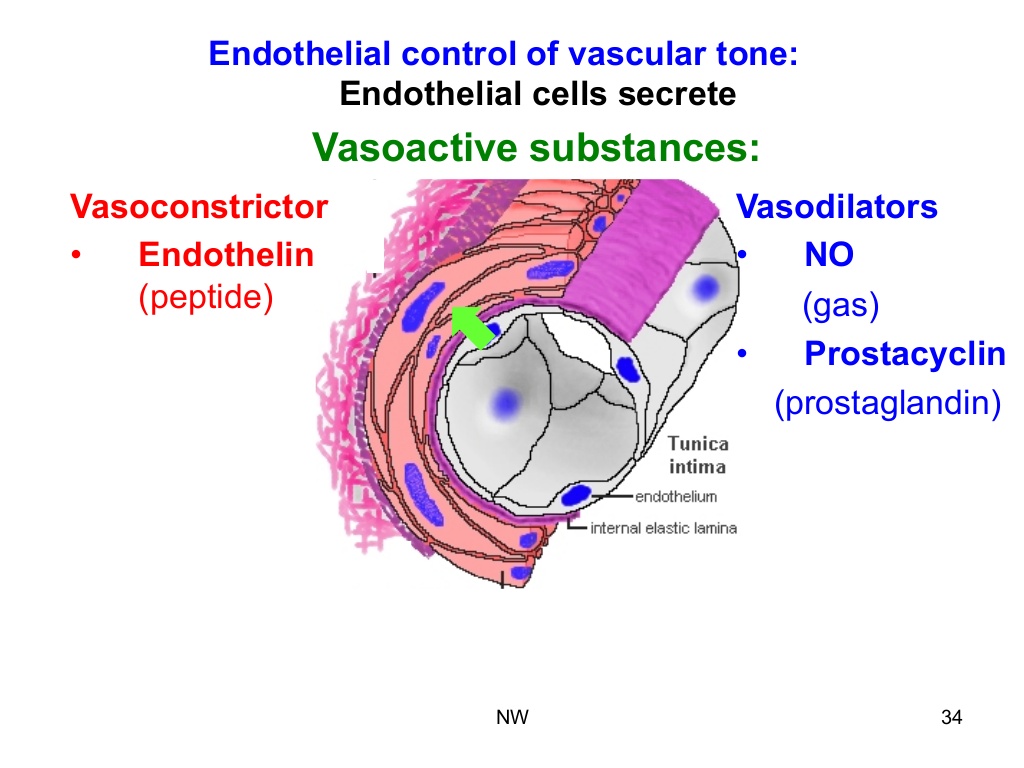 Courtesy of Prof.Babula
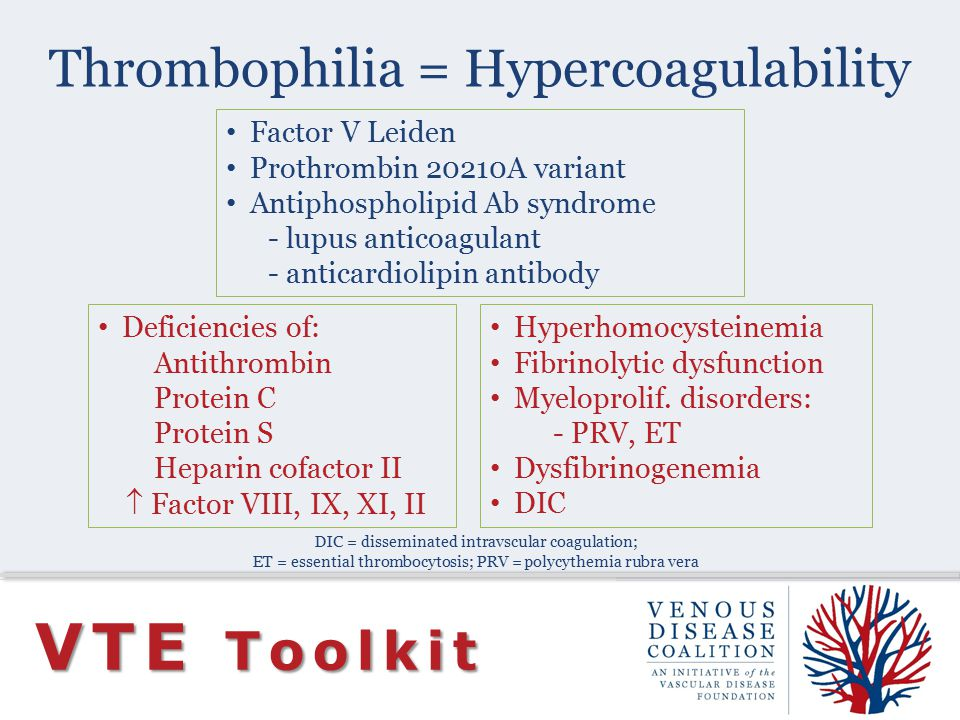 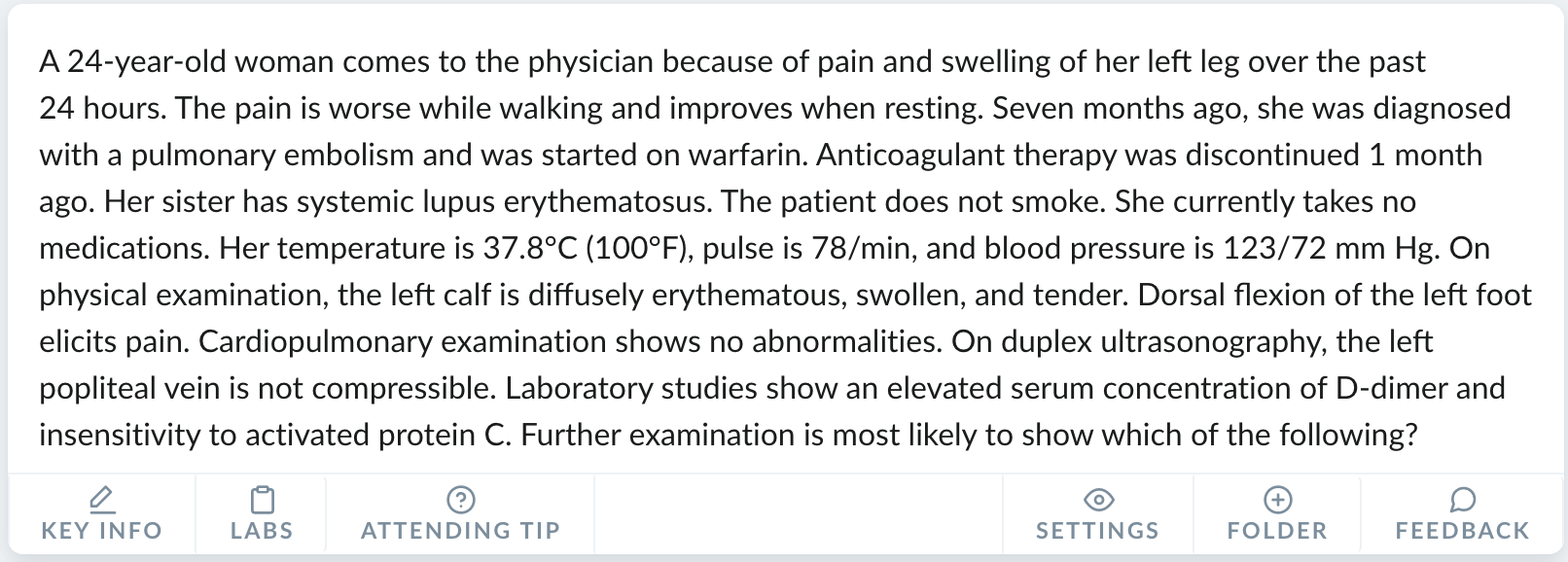 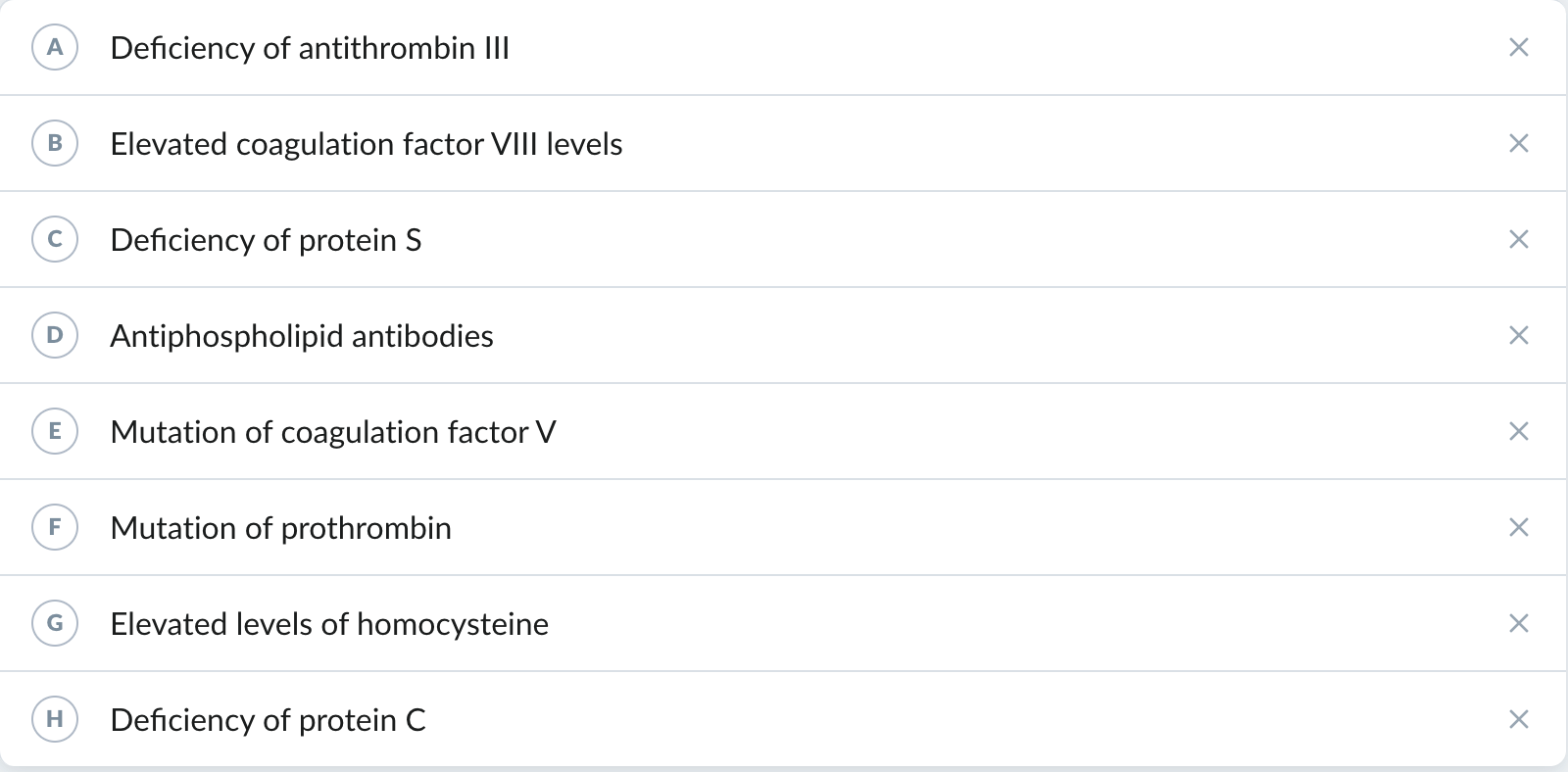 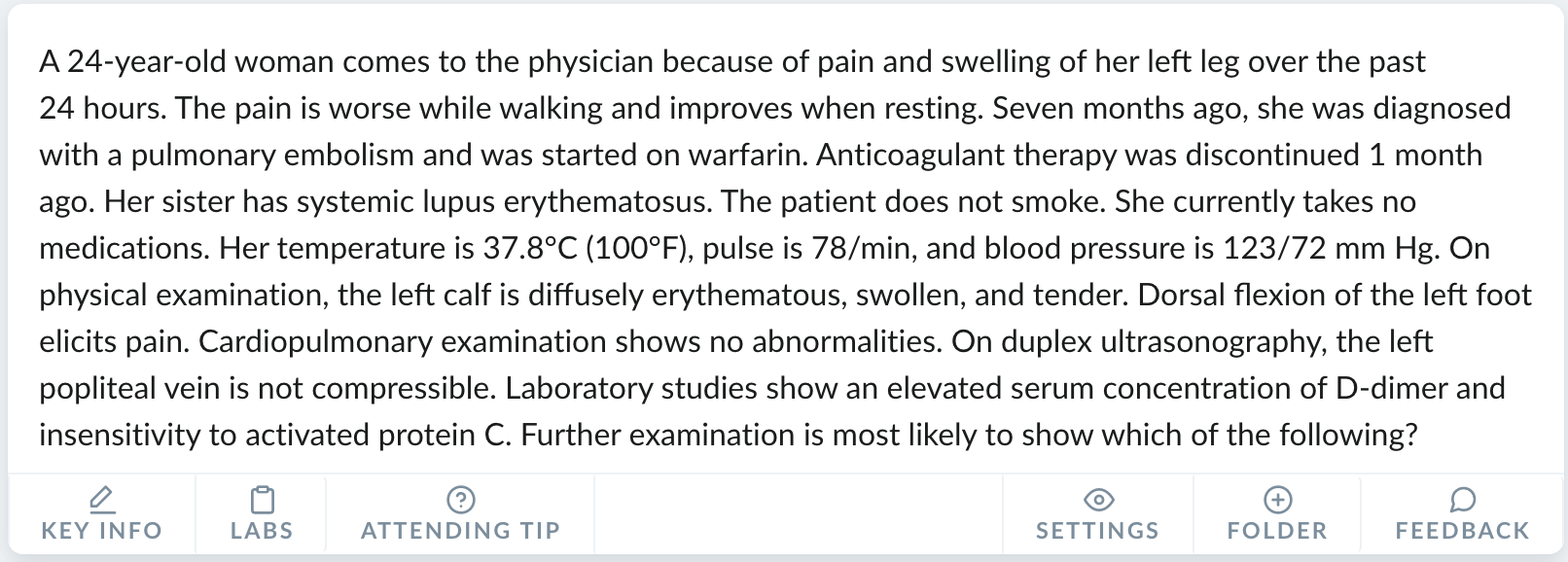 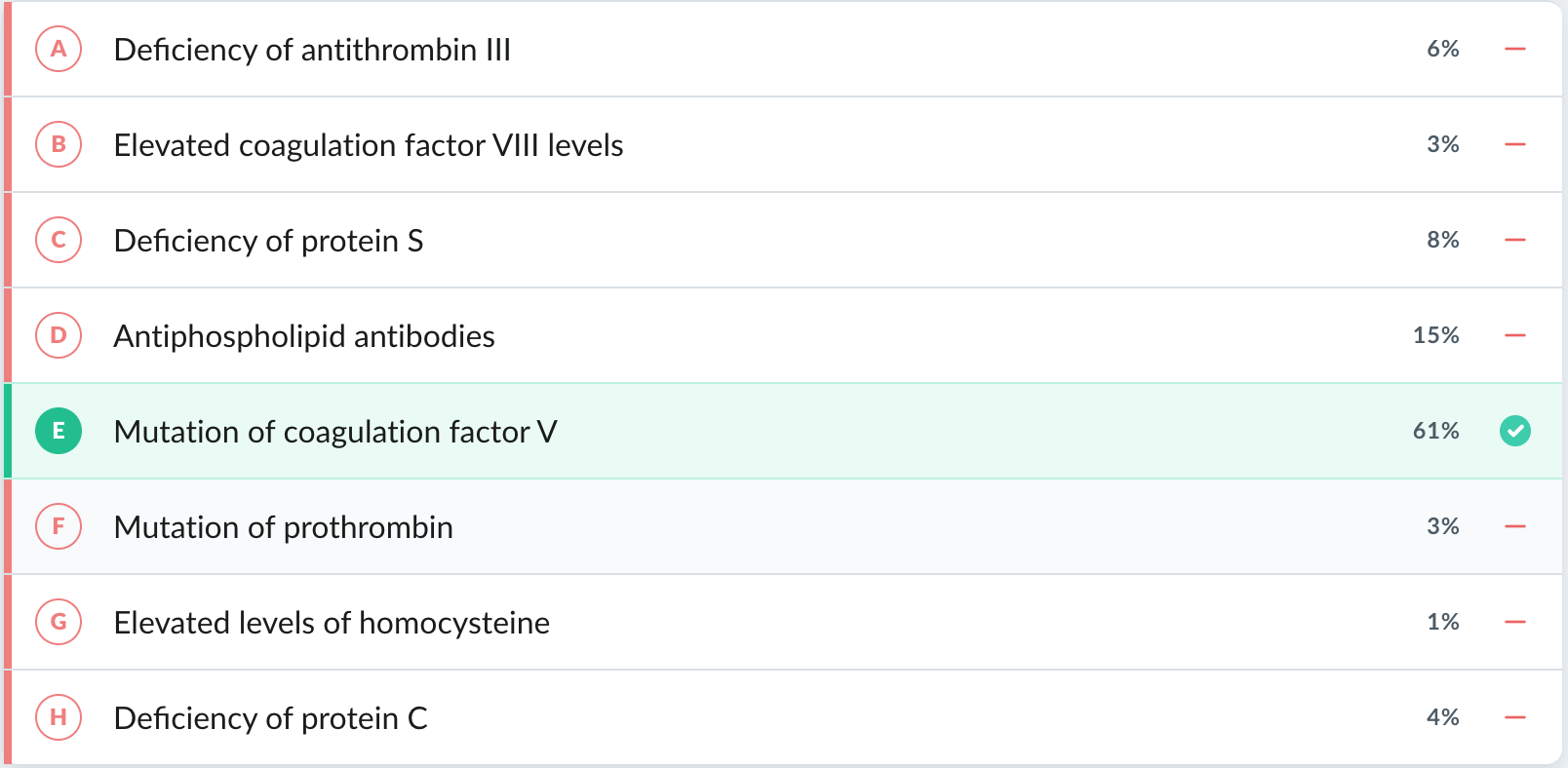 References :
Remember , at the end of the day, patient can present with either bleeding disorder or sign & symptoms of formation of pathological clot.
The fundamental knowladge of hemostasis and pharmacological approach helps you save them ! 



THANK YOU  
1. Le T, Bhushan V, Sochat M, et al., eds. First Aid for the USMLE Step 1 2021. McGraw Hill; 2021.
2. Sattar HA. Fundamentals of Pathology: Medical Course and Step 1 Review. Pathoma.com; 2011. Accessed December 26, 2021.
3. Boron WF, Boulpaep EL, eds. Medical Physiology. Third edition. Elsevier; 2017.
4. Wilson LB. USMLE Step 1 Lecture Notes 2017: Physiology.; 2017.